IOTA Proton Injector Update
Dean (Chip) Edstrom
09/29/2023
FAST Schedule
2027
2028
2023
2024
2025
2026
p+ source commissioning
RFQ+MEBT installation
2.5-MeV p+ from RFQ
IOTA p+ commissioning
Run 8 (p+)
IOTA Run-5 (p+)
IOTA Run-7 (p+)
NIO+
NIO & SC
TBD
E-lens development
IOTA/FAST Run-6 (e)
OSC+
E-lens in IOTA
Run 8 (e)
IOTA/FAST Run-5 (e)
Run-7 (e)
AI/ML controls integration
GREENS+
TBD
TBD
Shutdowns
2
9/29/2023
Edstrom | IOTA Proton Injector Update
IPI Project Schedule
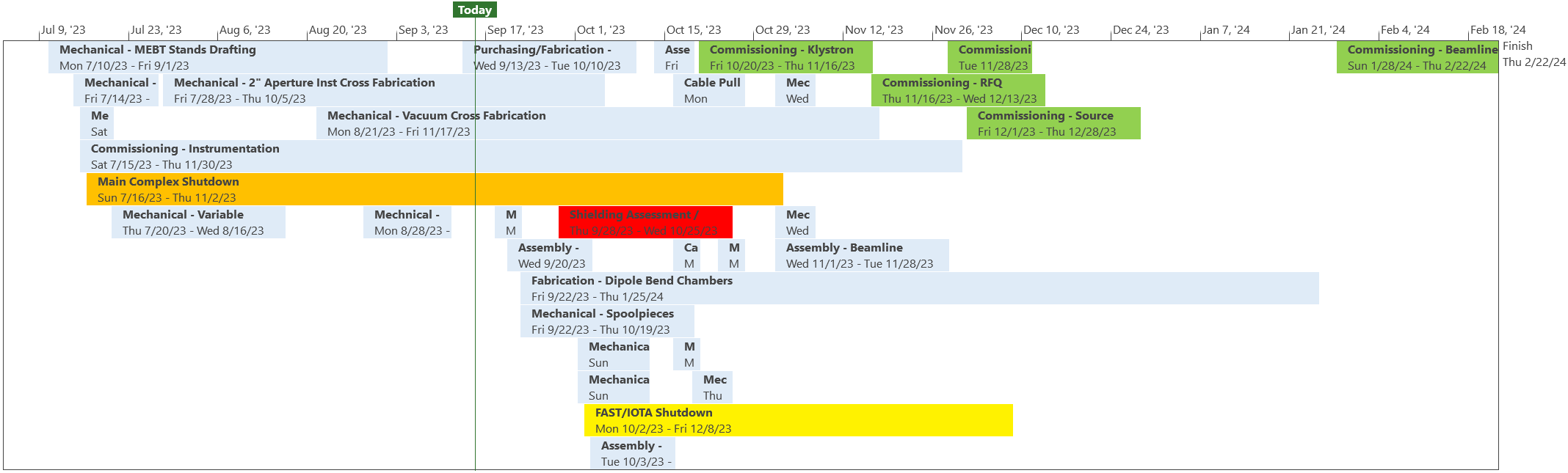 Notable Progress (or lack thereof)
MEBT Girder 1 & 2 on order (Dave, Geoff, Steve)… Girder 3 WebReq Approved.
WebReq 53729 in progress for cable pull… Still aiming for 10/16?
Bend Chambers: Still no PO…
WebReq 52486 submitted 07/03/2023
Requisition 346933 entered 07/11/2023
3
9/29/2023
Edstrom | IOTA Proton Injector Update
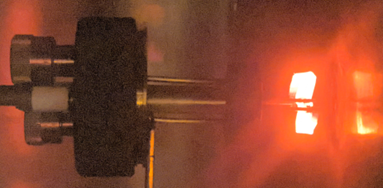 Goals by the end of…
September 2023
Source ready for Protons
Bell Jar Check-Out (✔)
Filament assembly with new/coated/activated filament mesh (❌)
Still working through IMPACT HA approval process
All HV Enclosure component control established/tested (❌)
All Hydrogen Distribution component control established/tested (❌)
Cable Pull locked in for 10/16 (❌)
WebReq 53729 approved (✔), HA/Impact, PO generated
LCW/tray Supports Installed around the IPI RF Penetration (✔)
Current electron run ending on/before 09/29. (❌)
MEBT Support Stands in purchasing or on-order (✔) 
Engineering notes complete (✔… Under Review)
CDC contactor started (?)
HLRF
Interlock chassis started (?)
4
9/29/2023
Edstrom | IOTA Proton Injector Update
Goals by the end of…
October
Girders installed
Cable pull
Klystron interlocks checkout begins

November
Girders loaded (Except Dipole Bend Chamber)
Protons from Source (30 – 50 keV)… Be working towards > 48 keV
HLRF Distribution Complete
Connections to Buncher & RFQ
Klystron interlocks complete
Cable terminations complete

December
Klystron conditioned
RF to Buncher Cavity / RFQ
5
9/29/2023
Edstrom | IOTA Proton Injector Update